Cooperative Nursery Unit Grant Program Updates
Josh Keslar – Fisheries Technician
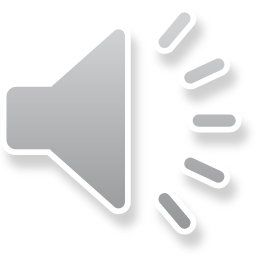 Overview
Nursery Infrastructure Evaluations
Changes to 2022 Grant Program
Eligible Grant Projects
Grant Evaluation Criteria
Updated Grant Application Paperwork
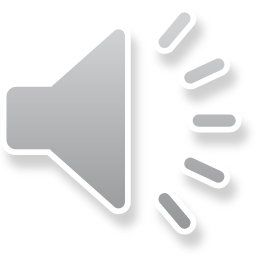 Nursery Infrastructure Evaluations
Completed during the Fall 2020
Evaluation criteria 
Raceway size and material
Raceway condition
Cracks and leakage
Water source and intake structure
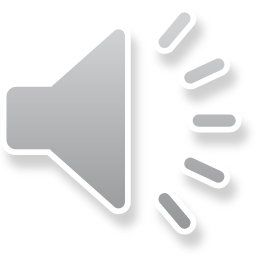 Grant Program Changes
No pre-determined maximum limit for Cooperative Nursery Grant Program
After CNU grant evaluation, PFBC Executive Director will let us know how much money we have available to be awarded

No maximum limit per grant application
Grant applications over $10,000 will require an estimate from a reputable business
Approved grant requests over $25,000 will also need approval from the PFBC Board of Commissioners
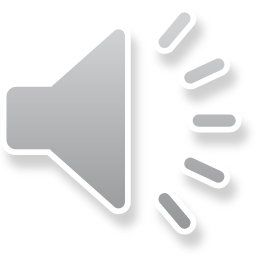 Preferred Grant Projects
New cooperative nursery construction.
Major additions or improvements at current cooperative nurseries.
The addition of facilities to improve water quality or water quality monitoring.
The construction of aquatic habitat structures to enhance a cooperative nursery.
The purchase of equipment for exclusive use at a cooperative nursery.
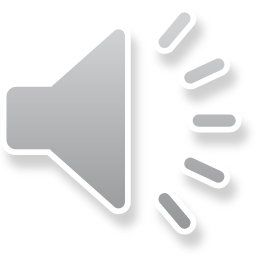 Non-approved grant items
Fish Feed
Payment to individuals
Political activities
Loans of any kind
Endowment purposes
Trips, tours, tickets, or advertising
Salaries, stipends, day-to-day operating expenses, or utilities
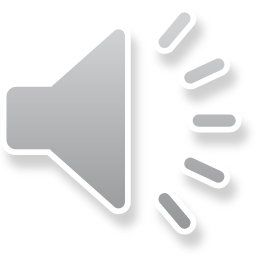 Grant Application Evaluations
Cooperative Nursery Unit conducts grant application evaluations including but not limited to the following factors 
Evaluation criteria
Grant application on time with all necessary attachments (May 15th)
Number of CNU grants received in past three years
Complete and on time Grant Report for previously awarded grants
Completed and on time Annual Report (July 15th)
Attend nursery inspections (gill lice and routine inspections)
Matching Funds
Matching funds are not a requirement 
Matching funds do not need to be 1:1 to be considered
Points awarded on a sliding scale based off percent match
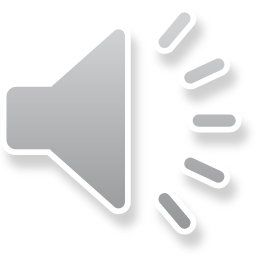 Grant Program Dates
Construction Grant
Purchase Grant
Application Due 
May 15, 2022
Project Start Date
Once grant is fully executed
Project End Date
June 30, 2023
Receipts/ Report Due
10/1/2023 (no later than)
Application Due 
May 15, 2022
Project Start Date
Once grant is fully executed
Project End Date
June 30, 2024
Receipts/ Report Due
10/1/2024 (no later than)
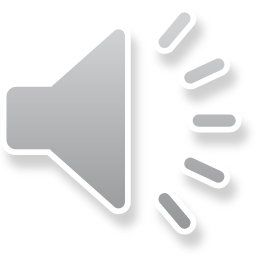 Grant Process
Applications due May 15th
CNU staff complete evaluations at the beginning of the new Fiscal Year (begins July 1st)
Approved grant agreements will be processed and sent out to sponsor contact for signatures.  
Once sponsor organization returns signed grant agreement to CNU the agreement gets sent for signatures from:
Executive Office
Administrative Secretary 
Comptroller
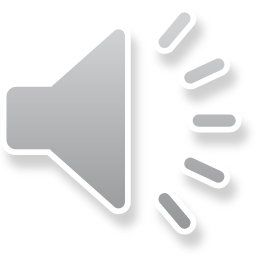 Grant Process
Signature process has improved in the past two years
Once grants are fully executed (signed by Comptroller), project can be started
After the grant is fully executed, the request is placed for the funds to be sent to Sponsor
This process typically take around 4 weeks to be completed.
Purchases made prior to the comptroller's signature will not be covered by the cooperative nursery sponsor grant
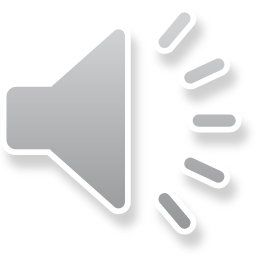 Grant Application – Section 2 & 3
To apply for, or to verify the Sponsor SAP number, contact SAP at (877) 435 – 7363 and select option 1.
Include all contact information for the individual who will serve as the point of contact for this grant.
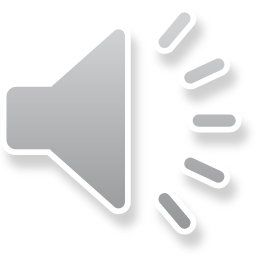 Grant Application – Section 6
List all items associated with grant project proposal
Be as descriptive as possible and provide cost estimates
Suggested that estimates (when applicable) include item number or product information from catalogs and websites
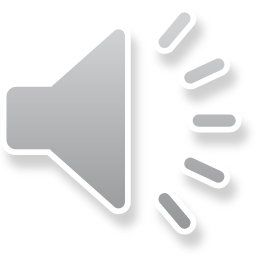 Grant Application – Section 7
Break down purchases into the following allocation categories
Include requested funding from PFBC and any matching funds
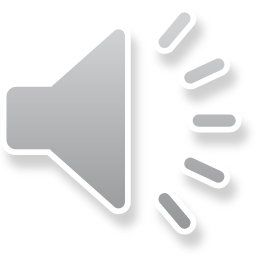 Change of Scope
What is a Change of Scope?
Pre-approval is needed from the CNU prior to making purchases outside of the scope of original grant.
Standard form will be used starting in 2022
Form will be sent out with fully executed grants
This form will eliminate the confusion of what is needed from sponsor for making changes to an approved grant
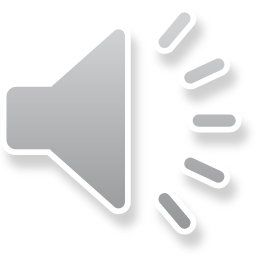 Grant Agreement Report
Report due no later than October 1st of specified year
Include copies of all receipts from project
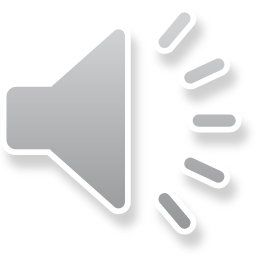 Reminder
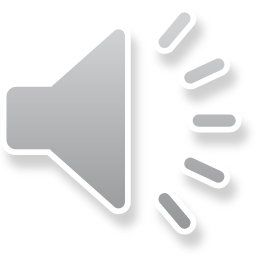 Questions
Questions regarding the grant application or grant process?
Email: jokeslar@pa.gov
Office: (814) 353-2228
Cell Phone: (814) 883-9175
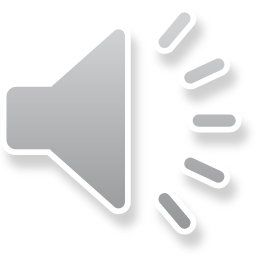